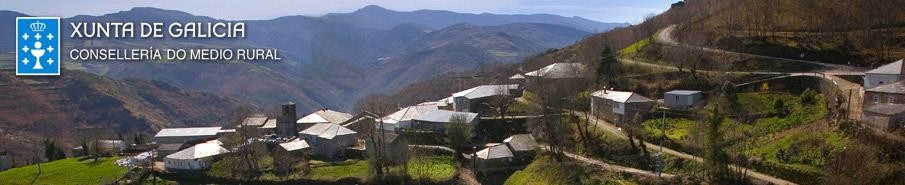 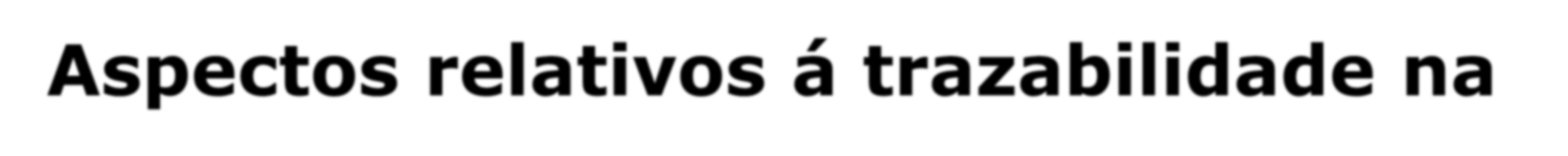 Aspectos relativos á trazabilidade na inspección de produtos agroalimentarios
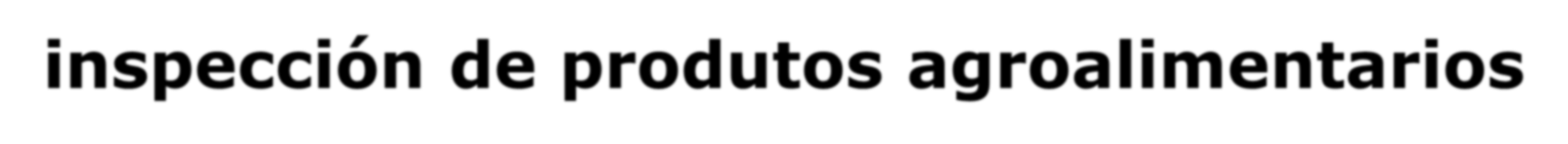 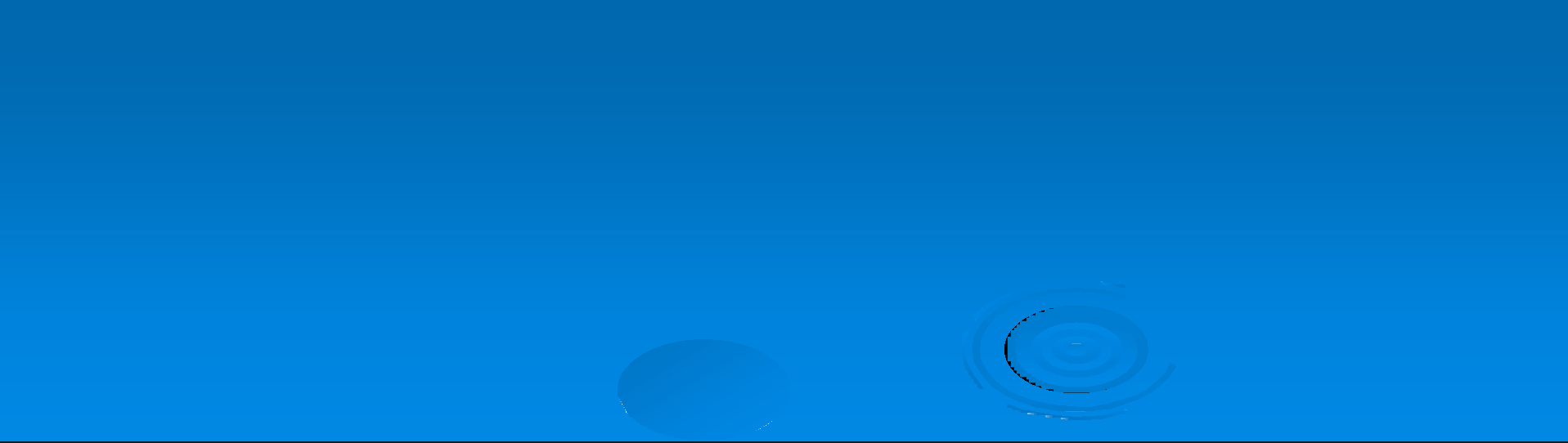 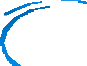 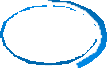 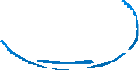 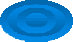 Antonio Troitiño López Inspección de fraudes
Consellería do Medio Rural - Ourense
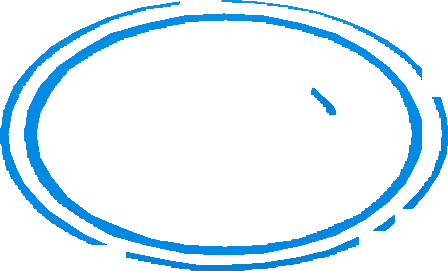 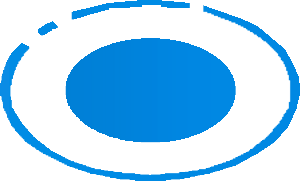 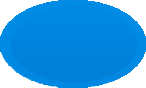 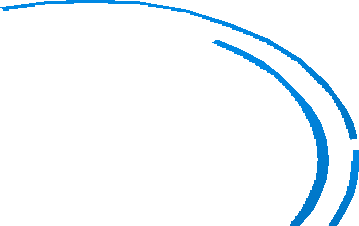 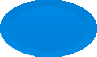 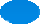 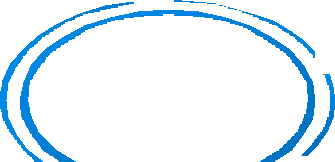 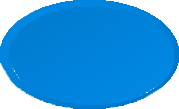 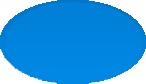 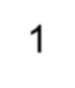 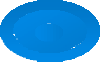 1
MARCO NORMATIVO APLICABLE
DE CARÁCTER XERAL

 R CE  178/2002 , do Parlamento Europeo e do Consello, polo que se establecen os principios  e os requisitos xerais da lexislación alimentaria.

 R UE 2017/625, do Parlamento e do Consello, relativo aos controis e outras actividades oficiais.

- Lei 1/2024, da calidade alimentaria de Galicia
Marco normativo aplicable
DE CARÁCTER ESPECÍFICO

VIÑOS:

- R UE 1308/201 OCM
- R UE 2018/273, 2018/274 (Documentos de acompañamento e rexistros)
- R UE 2019/934, 2019/935 (prácticas enolóxicas)

OVOS:
- R UE 2023/2465 (normas de comercialización de ovos)
- Proxecto de Real decreto.....


--
MARCO NORMATIVO APLICABLE
CARNE DE VACÚN:

- Real decreto 1698/2003 .....aplicación dos regulamentos comunitarios sobre o etiquetado da carne de vacún

PRODUTOS DA PESCA:

 -R UE 2136/1989 (normas de comercialización de conservas tipo sardiñas)
- R UE 1536/1992 (normas de comercialización de conservas de atún e bonito)
- R UE 1379/2013 OCM PRODUTOS DA PESCA, ....normas de comercialización
MARCO NORMATIVO APLICABLE
LEITE E PRODUTOS LÁCTEOS:

Real decreto 1181/2018 Relativo á orixe da leite

ACEITES DE OLIVA:

RUE 1308/2013 OCM
RUE 2022/2014, RUE 2022/2015 (normas de comercialización e controis de conformidade).
Real decreto 760/2018 polo que se aproba a Norma de Calidade do aceite de oliva
Introdución
A  trazabilidade  é  unha  ferramenta  que  permite  identificar  e reconstruír a orixe e o historial dun produto alimentario recoñecendo todas as fases polas que pasa (recolección, produción, elaboración, almacenaxe, distribución e comercialización). 

Ademais de ser unha ferramenta fundamental de información para o consumidor co fin de asegurar a calidade do produto, é fundamental para a retirada de produtos fraudulentos do mercado.
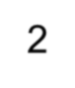 <número>
Inspección de produtos agroalimentarios – Aspectos relativos á súa trazabilidade
Definición de trazabilidade
Artigo  3.15  do  Regulamento  (CE)  178/2002
Trazabilidade é a posibilidade de atopar e seguir o rastro, a través de todas a etapas de produción, transformación e distribución, dun  alimento,  un  penso,  un  animal  destinado  á  produción  de alimentos ou unha substancia destinada a ser incorporada nun alimento ou un penso ou con posibilidade de selo.
Codex alimentarius (definición adoptada en xullo de 2004):
Trazabilidade  é  a  capacidade  para  seguir  o  movemento  dun alimento  a  través  das  etapas  específicas  da  súa  produción, transformación e distribución. (Supón, polo tanto, a capacidade de poder identificar calquera produto en calquera momento ata a súa entrega ao consumidor final).
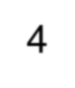 <número>
Inspección de produtos agroalimentarios – Aspectos relativos á súa trazabilidade
ASEGURAMENTO DA TRAZABILIDADE
Artículo 18 Regulamento  (CE)  178/2002

. En todas as etapas da producción, a transformación  e a distribución deberá asegurarse a trazabilidade dos alimentos, os pensos, os animais destinados á  producción de alimentos e de cualquera outra sustancia destinada a ser incorporada nun alimento ou un penso, ou con probabilidadede selo.

Os alimentos ou os pensos comercializados ou con probabilidade de comercializarse na Comunidade deberán estar adecuadamente etiquetados o u identificados para facilitar  a súa trazabilidade mediante documentación ou información pertinentes, de acordo cos requisitos pertinentes de disposicións mais específicas.
ASEGURAMENTO DA TRAZABILIDADE
Artículo 19 Regulamento  (CE)  178/2002

O explotador de empresa alimentaria responsable das actividades de venda  polo miudo ou distribución que non afecten ao envasado, ao etiquetado, á inocuidad e ou  á integridade do alimento procederá, dentro dos límites das actividades que leve a cabo, á retirada dos produtos que non se axusten aos requisitos de seguridade e contribuirá á inocuidade dese alimento comunicando a información pertinente para a súa trazabilidade e cooperando nas medidas que adopten os productores, os transformadores, os fabricantes ou as autoridades competentes.


Artigo 20 Regulamento  (CE)  178/2002 ( id. para pensos )
TRAZABILIDADE
artigo 4 da lei 1/2024 de calidade de Galicia, definicións

TRAZABILIDADE: a capacidade de coñecer a orixe e o destino dos produtos alimenticios ou das materias primas e elementos para a produción e comercialización alimentarias, así como a identidade, o lote, ou  partida e a localización dos operadores e  operadoras que  interveñen ao longo de todas as etapas, no espazo e no tempo, da súa produción, transformación, distribución e comercialización, incluído o transporte, mediante un sistema documentado.

artigo 14. 3 da lei 1/2024 de calidade de Galicia . aseguramento da calidade aliementaria

No caso de persoas operadoras alimentarias que utilicen sistemas dixitais de  trazabilidade a través de sensores ou outros procesos de recollida de datos automática, a información recollida relativa a seguridade alimentaria deberá formar parte dun rexistro de datos compartido e accesible pola autoridade competente ou por outra persoas  operadoras que participen nas  transacións comerciais. Ese rexistro de datos debe ser inalterable.
TRAZABILIDADE
Artigo 16 da lei 1/2024 de calidade de Galicia. Obrigas das persoas operadoras

 As  persoas operadoras alimentarias deberán  dispoñer dun sistema documentado de autocontrol das operacións que se realicen nas etapas de produción, transformación, distribución e comercialización necesarias, que permita asegurar a calidade e a rastrexabilidade dos alimentos e de calquera materia e elemento para a produción e a comercialización alimentarias, procurando en todo caso a simplificación administrativa en beneficio das persoas operadoras alimentarias.
TRAZABILIDADE
Artigo 17 da lei 1/2024 de calidade de Galicia. Sistema de autocontrol

O sistema de autocontrol deberá estar documentado e abranguerá todas as operacións da cadea alimentaria en que a persoa operadora participe. Reflectirá a rastrexabilidade dos produtos, a identificación do produto e os seus ingredientes e procedementos de elaboración, produción e transformación e especificará, para cada fase, os riscos de incumprimento e as medidas preventivas para os evitar
TRAZABILIDADE
Artigo 19 da Lei de calidade de Galicia. Rastrexabilidade

1. As persoas operadoras alimentarias deberán asegurar, en todas as fases da cadea alimentaria, a rastrexabilidade dos alimentos e das materias e elementos para a produción e a comercialización alimentarias. No caso de se utilizaren sistemas dixitais de rastrexabilidade a través de sensores ou outros procesos de recollida de datos automática, a rastrexabilidade deberá garantirse mediante un rexistro seguro, inalterable e válido.
TRAZABILIDADE
2. As persoas operadoras alimentarias establecerán sistemas e procedementos adecuados e comprensibles de rastrexabilidade, os cales deben permitir coñecer en todo momento a identidade e a localización das persoas subministradoras e das receptoras dos lotes ou das partidas de produtos alimenticios e materias e elementos para a produción e a comercialización alimentarias con que traballen, así como as informacións relativas aos devanditos produtos e, en particular, a súa identificación, a natureza, a orixe, os rexistros dos produtos, as características cualitativas e mais as condicións de produción e comercialización.
TRAZABILIDADE
3. A Administración autonómica, no ámbito das súas competencias, promoverá a implantación de sistemas e procedementos de rastrexabilidade que leven a cabo un rexistro descentralizado e sincronizado en todas as fases da cadea alimentaria a través de ferramentas dixitais que validen a información e non permitan modificala
.
4. As informacións que non poidan ser verificadas nin contrastadas pola propia persoa operadora e polos servizos de inspección e control oficial e os organismos delegados non poderán ser incluídas nos sistemas e nos procedementos de garantía da rastrexabilidade.
TRAZABILIDADE
5. As persoas operadoras alimentarias deberán ter á disposición dos servizos de inspección e control oficial e dos organismos delegados toda a información relativa ao sistema e aos procedementos de garantía da rastrexabilidade, así como os datos que conteñan. No caso de teren un sistema de rastrexabilidade dixital baseado na tecnoloxía blockchain ou en tecnoloxía similar ou equivalente, deberán configurar un acceso de persoa usuaria específico para os servizos de inspección e control oficial.
TRAZABILIDADE
6. Os sistemas de aseguranza da rastrexabilidade que deben levar as persoas operadoras alimentarias terán que conter, como mínimo e sen prexuízo das normas sectoriais aplicables, os seguintes elementos:

A identificación da persoa subministradora e da receptora e os seus enderezos, así como do produto ou dos produtos.

b) Os rexistros dos produtos, incluíndo, de ser o caso, o lote.

c) A documentación de acompañamento do transporte dos produtos.

d) As operacións de manipulación ás cales a persoa operadora alimentaria sometese o produto ou materias e elementos para a produción e a comercialización alimentarias.
TRAZABILIDADE
7. Naqueles supostos nos cales a persoa operadora alimentaria teña distintas liñas de produción, deberá implantar procedementos de xestión que posibiliten a rastrexabilidade na cadea produtiva e nos produtos que manexa, con clara distinción entre os produtos que gocen da protección de figuras de calidade diferenciada e os que non teñan tal carácter. No caso de estas persoas operadoras teren sistemas de rastrexabilidade dixital conforme o indicado no artigo 14.3, os procedementos de xestión deberán incluír ferramentas de sensorización.
TRAZABILIDADE
Artigo 20 da lei de calidade de Galicia. Identificación da persoa subministradora, da persoa receptora e dos produtos

As persoas operadoras alimentarias deberán implantar sistemas efectivos que permitan identificar e localizar as persoas subministradoras e receptoras de calquera lote ou partida dun produto alimenticio ou materias e elementos para a produción e a comercialización alimentarias.

1. As persoas operadoras alimentarias deberán implantar sistemas efectivos que permitan identificar e localizar as persoas subministradoras e receptoras de calquera lote ou partida dun produto alimenticio ou materias e elementos para a produción e a comercialización alimentarias.
RAZABILIDADE
3. No suposto de produtos a granel, as persoas operadoras están obrigadas a identificaren os depósitos, silos, contedores ou calquera outro tipo de envase que os conteña, agás que a normativa sectorial específica permita ou esixa outra forma ou tipo de identificación. Esta identificación farase de xeito claro mediante unha rotulación ou marcaxe única, visible, lexible, indeleble e inequívoca, e deberá quedar rexistrada e en correlación cos rexistros aos cales fai referencia o artigo 22 e, se procede, coa documentación descritiva dos produtos, sen prexuízo doutras disposicións adicionais que estableza a normativa específica.
TRAZABILIDADE
4. Queda prohibido o depósito ou almacenamento de produtos non identificados, en calquera instalación ou medio de transporte.

5. Cando non conste claramente o destino dos produtos alimenticios acondicionados en depósito ou almacenamento presumirase que son para a súa comercialización, agás que poida demostrarse un destino ou unha finalidade distintos.
TRAZABILIDADE
Artigo 22 da lei de calidade de Galicia. Rexistros dos produtos

Sen prexuízo do que dispoña, de ser o caso, a normativa específica, as persoas operadoras alimentarias deberán ter actualizado un sistema de rexistros para a conservación da información ou a contabilidade material dos produtos alimenticios e das materias e elementos que utilicen para a produción, a transformación e a comercialización alimentarias.

2. Os rexistros deberán ser suficientes e adecuados para que en todo momento se poida dispoñer da información necesaria para poder contrastar a identificación dos produtos que hai nas instalacións coas características principais destes produtos e, en particular, a identificación e o domicilio da persoa subministradora ou da receptora, a súa natureza, a orixe, a composición, as características esenciais e cualitativas, a designación e a cantidade.
TRAZABILIDADE
Artigo 22. Rexistros dos produtos

3. Nos rexistros anotaranse as entradas e as saídas dos produtos, as materias primas e os elementos para a produción e a comercialización alimentarias das instalacións da persoa operadora, así como as manipulacións, tratamentos e prácticas realizadas.

4. O rexistro de produtos que procedan doutras instalacións da mesma ou doutra persoa operadora deberá reproducir fielmente os datos identificativos, así como as características que consten no documento que acompaña o seu transporte ou na documentación comercial.
TRAZABILIDADE
Artigo 22. Rexistros dos produtos

5. Os rexistros relacionados coa aseguranza da calidade alimentaria de todas as operacións realizadas deberán conservarse durante un período mínimo de seis anos á disposición dos servizos de inspección e control, agás que se dispoña outra cousa nunha norma específica. No caso de que a vida útil do produto sexa superior a seis anos, este prazo ampliarase nun ano máis, contado desde a data de duración mínima do produto ou a data de caducidade.
TRAZABILIDADE
Artigo 23. Produtos non-conformes

Terán a consideración de produtos alimenticios e materias para a produción non-conformes os seguintes:

Os que non cumpran o establecido nesta lei ou nas normas específicas que lles sexan aplicables no tocante á calidade.

b) Todos aqueles do mesmo lote, partida ou remesa á que pertenza o produto, materia ou elemento non-conforme, a non ser que a persoa operadora acredite a súa conformidade coa norma xurídica que resulte aplicable.

2. Os produtos alimenticios e as materias  para a produción non-conformes non poderán utilizarse nin comercializarse.
TRAZABILIDADE
Artigo 24. Documentos de acompañamento

1. No caso de exencións da etiquetaxe regulamentaria, calquera  circulación de produtos alimenticios ou de materias e elementos para a produción e a comercialización alimentarias deberá ir acompañado dun documento, o cal como mínimo deberá incluír a identificación e o domicilio da persoa subministradora e da destinataria, as características principais do produto, en particular a calidade, a natureza, a orixe, a composición, a utilización, a finalidade, a designación, a denominación, a categoría, a data de duración mínima ou de caducidade e, de ser o caso, as instrucións de uso e as condicións de produción e distribución.
TRAZABILIDADE
Artigo 25. Substancias e materias primas non autorizadas

Nas instalacións das persoas operadoras alimentarias queda prohibida a tenza de calquera substancia ou materia prima non autorizada na elaboración ou na comercialización dos produtos alimenticios que elabora ou comercializa.

Artigo 92. Actuación da inspección

A actuación inspectora consistirá nunha ou en varias das seguintes operacións:

     e) Exame dos sistemas de rastrexabilidade e control interno
TRAZABILIDADE
Artigo 108. Infraccións graves

1. Constitúen infraccións graves en materia de calidade alimentaria estándar as seguintes:

p) Non ter ou non levar un sistema de autocontrol e de rastrexabilidade interna ou non dispoñer dalgún dos elementos regulamentarios no sistema de aseguranza da rastrexabilidade, como a identidade das persoas subministradoras e receptoras de produtos, así como a identificación, os rexistros e a documentación de acompañamento dos produtos, ou non ter sistemas e procedementos de autocontrol e rastrexabilidade suficientes, comprensibles e actualizados.
Sistemas de trazabilidade
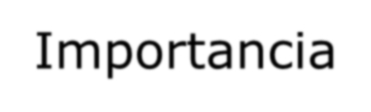 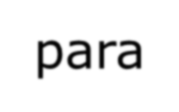 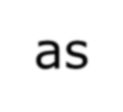 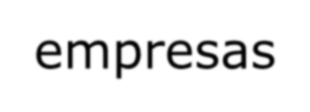 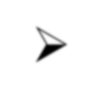 Importancia para as empresas: incremento da seguridade e máis beneficios económicos. Cumpre con diferentes funcións:
Protección da vida e da saúde das persoas.
Proporcionar información dentro da empresa (exemplo: controis de procesos e existencias).
Garantir a calidade e certificación da produción.
Ferramenta  que  contribúe  a  solucionar  problemas, facilitando a localización, a inmobilización, etc.
Identificación  con  dilixencia  da  orixe  de  problemas  e establecemento  de  responsabilidades,  en  materia  de saúde   pública,   de   deslealdade   nas   transaccións comerciais e na vulneración dos intereses do consumidor.
Facilitar a resolución satisfactoria de reclamacións.
Gañar a confianza dos consumidores.
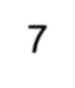 <número>
Inspección de produtos agroalimentarios – Aspectos relativos á súa trazabilidade
Sistemas de trazabilidade
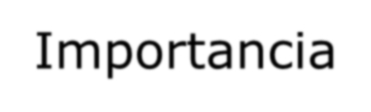 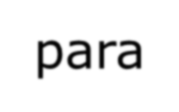 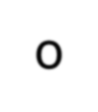 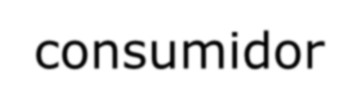 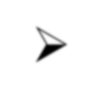 Importancia para o consumidor: incremento  da  súa confianza. Permite a posta en marcha dun sistema de produción baseado na transparencia   informativa   ao   longo   de   toda   a   cadea agroalimentaria.
Importancia para a Administración: permite incrementar a súa eficiencia  na  xestión  das  incidencias.  O  establecemento  de sistemas de trazabilidade permítelle aumentar a confianza nos operadores comerciais e facilita a execución dos controis oficiais.
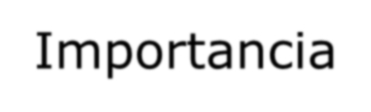 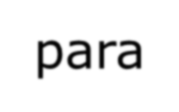 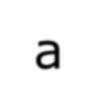 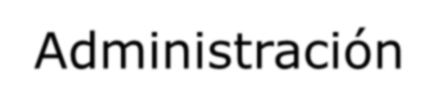 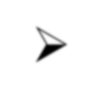 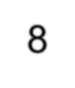 <número>
Inspección de produtos agroalimentarios – Aspectos relativos á súa trazabilidade
Responsabilidades
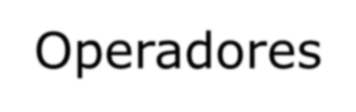 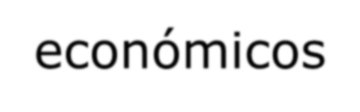 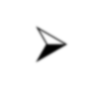 Operadores	económicos:
a	responsabilidade	na	xestión	dun
sistema  de  trazabilidade  é  compartida.  Normalmente,  ningún operador alimentario asegura a trazabilidade ao longo de toda a cadea alimentaria. Polo tanto, precísase a implicación de todos os axentes  da  cadea  alimentaria  para  garantir  o  sistema  de trazabilidade. Correspóndelle aos operadores económicos:
Implantar o sistema de trazabilidade.
Dispor da información necesaria.
Garantir a calidade e certificación da produción.
Colaborar coas autoridades competentes.
Proceder á retirada de los produtos.
No caso de empresas de venda polo miúdo ou distribución, dentro  dos  límites  das  actividades  que  leven  a  cabo, deben:
Retirar os produtos que non se axusten aos requisitos de seguridade.
Facilitar a información pertinente para a súa trazabilidade.
Cooperar cos outros axentes da cadea alimentaria.
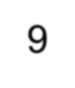 <número>
Inspección de produtos agroalimentarios – Aspectos relativos á súa trazabilidade
Responsabilidades
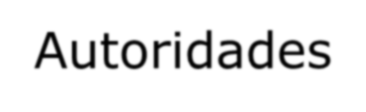 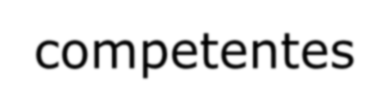 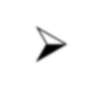 Autoridades competentes: correspóndelles as seguintes funcións:
Promover a implantación do sistema de trazabilidade.
Verificar o cumprimento da lexislación alimentaria.
Adoptar accións conxuntas coas empresas.
Coordinación	das	actuacións	entre	as	diferentes	autoridades competentes.
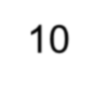 <número>
Inspección de produtos agroalimentarios – Aspectos relativos á súa trazabilidade
Implantación do sistema
Definición do ámbito de aplicación:
Trazabilidade cara atrás.
Trazabilidade interna ou de proceso.
Trazabilidade cara adiante.
Coordinación	das	actuacións	entre	as	diferentes	autoridades competentes.
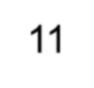 <número>
Inspección de produtos agroalimentarios – Aspectos relativos á súa trazabilidade
Exemplos de ámbitos de aplicación
Produción primaria.
Procesado	e	distribución	de	alimentos	a alimentarias.
outras
empresas
Soamente distribución a outras empresas ou establecementos.
Soamente distribución ao consumidor final.
Outros	exemplos:	elaboración	de	comidas	preparadas	e	a	súa distribución.
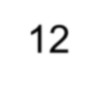 <número>
Inspección de produtos agroalimentarios – Aspectos relativos á súa trazabilidade
Trazabilidade cara atrás
Refírese á recepción de produtos. É imprescindible o seu rexistro.
Convén  rexistrar  todos  os  datos  que  permitan  identificar  o produto obxecto de seguimento, a partida á que pertence, a súa cantidade e o seu provedor.
En produtos ben etiquetados bastaría co rexistro da factura ou do albará,  sempre  que  estiveran  correctamente  expedidos  e  que inclúan o número de lote.
Dificultades:
	Tanques ou silos de recepción: as entradas continuas de produto novo sen “baleiros” pode comprometer o sistema e inutilizalo.
	Recepción de produtos sen toda a información precisa para o seu correcto rexistro. Exemplo: no caso de non levar número de lote terase que asignar no momento da súa recepción.
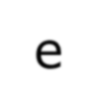 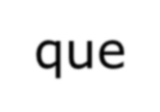 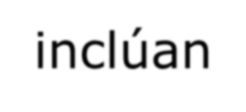 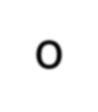 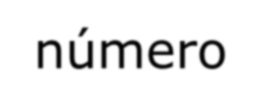 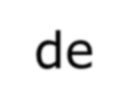 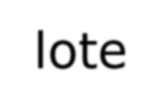 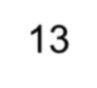 <número>
Inspección de produtos agroalimentarios – Aspectos relativos á súa trazabilidade
Trazabilidade de proceso ou interna
Baseada en relacionar os insumos, produtos que se reciben na empresa, coas operacións ou procesos que se seguen na industria e os produtos finais que saen despois do seu procesado.
Convén definir os procesos internos de elaboración de produtos intermedios, de mesturas e de produtos finais. Recoméndase o seu rexistro, cando se produce a modificación e a procedencia dos produtos,  mediante  a  anotación  do  seus  números  de  lote, cantidades, etc.
Dificultades:
A existencia de procesos en continuo.
Reprocesados.
Períodos de demora.
Almacenaxe en depósitos ou silos de produtos a granel.
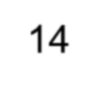 <número>
Inspección de produtos agroalimentarios – Aspectos relativos á súa trazabilidade
Trazabilidade cara adiante
Refírese  á  fase  na  que  se  entregan  os  produtos:  teñen  que identificarse os produtos finais e a quen se entregan. A partir deste momento os produtos quedan fóra de control da empresa.
Convén rexistrar a información relativa:
A quen se entrega.
Que se entrega: mediante o rexistro do número de lote.
Cando e canto se entrega.
As empresas de distribución ao consumidor final constitúen un caso particular. Para o sector distribuidor a obriga de trazabilidade remata na última entidade económica legal responsable antes do consumidor final.
Cando  unha  empresa  entrega  produtos  directamente  ao consumidor  final,  non  é  preciso  o  mantemento  de  rexistros detallados de cada un dos clientes individuais.
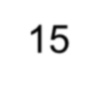 <número>
Inspección de produtos agroalimentarios – Aspectos relativos á súa trazabilidade
Agrupación de produtos
Para poder aplicar calquera sistema de trazabilidade, as empresas deben agrupar, dalgún xeito, o conxunto de produtos ou unidades que,  en  termos  amplos,  manexan.  Estas  agrupacións  ou conxuntos de produtos deben identificarse. Exemplo: recepción de patacas a granel, clasificación e comercialización das patacas en envases, identificadas mediante a asignación de lotes.
Definición  de  lote,  segundo  se  establece  no  artigo  1  do  Real decreto 1808/1991: conxunto de unidades de venda dun produto alimenticio, producido, fabricado ou envasado en circunstancias practicamente  idénticas.  Será  determinado,  no  seu  caso,  polo produtor  ou  envasador  ou  fabricante  ou  primeiro  vendedor establecido no interior da Unión Europea. Irá precedido da letra “L” ou palabra “lote”. Cando os produtos non estean envasados, a indicación do lote figurará na embalaxe ou no recipiente ou, no seu defecto, nos documentos comerciais pertinentes.
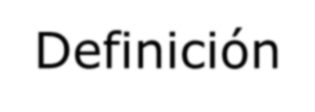 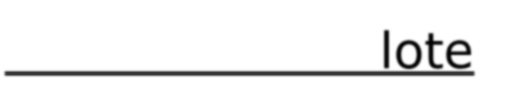 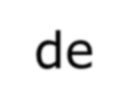 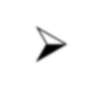 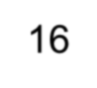 <número>
Inspección de produtos agroalimentarios – Aspectos relativos á súa trazabilidade
Agrupación de produtos
Empresas  do  sector  primario:  deben  relacionar  cada  partida producida cos produtos empregados para a súa obtención, lugar e xeito de obtención, etc. Teñen que identificar todas as partidas producidas.
Empresas do sector transformador: deben relacionar as unidades de  produto  elaborado  coas  materias  primas  e  ingredientes empregados para a súa elaboración.
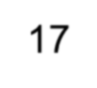 <número>
Inspección de produtos agroalimentarios – Aspectos relativos á súa trazabilidade
Criterios de agrupación e identificación
As	agrupacións	de	produtos,	en	relación	coa	súa	trazabilidade,
pódense realizar en base aos criterios de:
Período de tempo.
Liña de produción.
Parcela.
Lugar e data de obtención.
Expedición: reagrupación de produtos.
O	tamaño	das	agrupacións	condiciona	o	resto	do	proceso.	É
importante respectar a definición de lote.
Ningún sistema de identificación,  en termos absolutos,  resulta axeitado para todas a e cada unha das circunstancias.
Xeralmente, canto máis reducida sexa unha agrupación, menor será a cantidade e produto que haxa que inmobilizar ou retirar en casos de problemas de seguridade alimentaria.
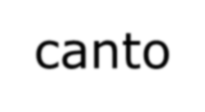 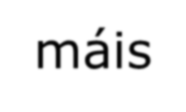 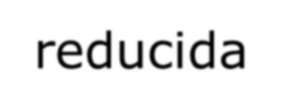 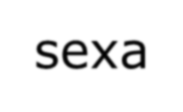 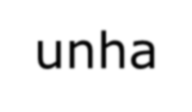 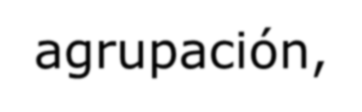 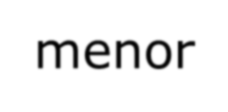 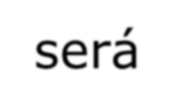 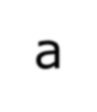 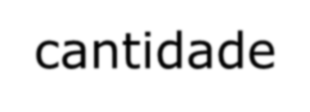 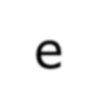 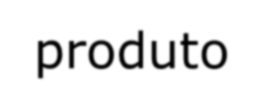 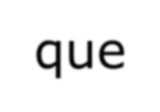 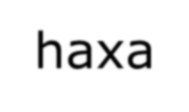 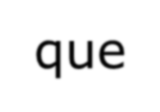 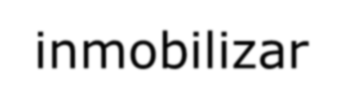 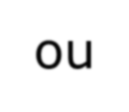 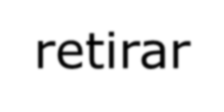 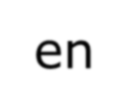 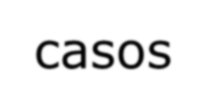 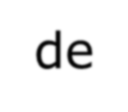 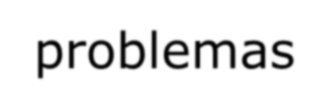 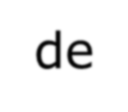 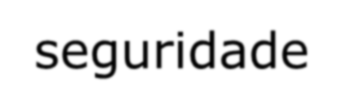 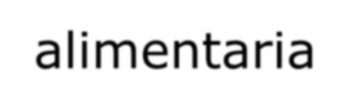 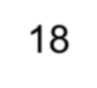 <número>
Inspección de produtos agroalimentarios – Aspectos relativos á súa trazabilidade
Rexistros
Trazabilidade cara atrás:
De quen se reciben os produtos.
Que se recibiu exactamente.
Cando.
Que se fixo cos produtos cando se recibiron.
Trazabilidade de proceso (interna):
Cando os produtos se dividen, cambian ou se mesturan.
Que é o que se crea: produto resultante do proceso interno.
A partir de que se crea.
Como e cando se crea.
Identificación do produto final.
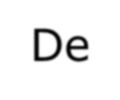 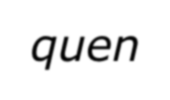 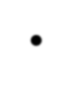 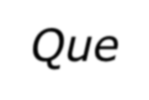 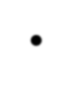 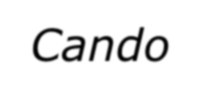 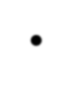 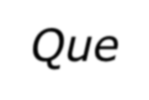 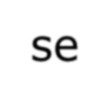 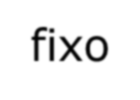 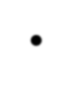 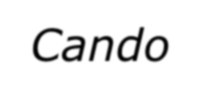 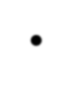 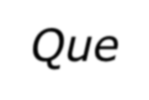 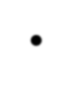 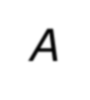 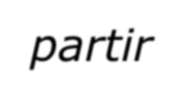 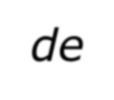 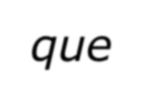 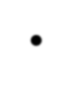 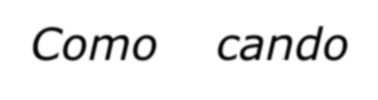 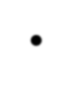 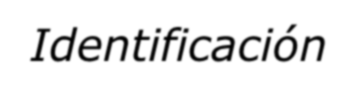 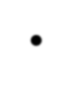 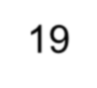 <número>
Inspección de produtos agroalimentarios – Aspectos relativos á súa trazabilidade
Rexistros
Trazabilidade cara adiante:
A quen se entregan os produtos.
Que produtos se venderon exactamente.
Cando.
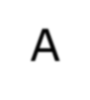 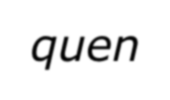 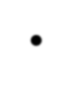 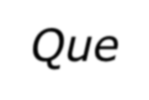 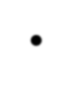 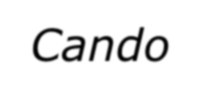 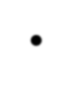 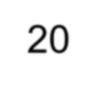 <número>
Inspección de produtos agroalimentarios – Aspectos relativos á súa trazabilidade
Mecanismos de validación
Convén a revisión periódica do sistema de trazabilidade mediante a  realización  de  simulacros.  Os  resultados  derivados  destas probas deben rexistrarse.
Débense   establecer   mecanismos   de   comunicación   inter- empresas:  o  sistema  de  trazabilidade  compete  a  distintos operadores, que actúan como elementos da mesma cadea. Un fallo  nun  deles  comprometería  o  funcionamento  do  sistema. Resulta  positivo  establecer  sistemas  de  posta  en  común  de rexistros.
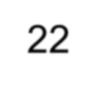 <número>
Inspección de produtos agroalimentarios – Aspectos relativos á súa trazabilidade
Mecanismos de validación
Cando se produza un incidente, os operadores teñen a obriga de intervir para adoptar as medidas correctoras que procedan en base  a  un  procedemento  de  localización  e/o  inmobilización  e retirada de produtos non seguros/conformes. Débense considerar, con carácter xeral, as seguintes actuacións:
Informar ás Autoridades competentes.
Coñecer a natureza do incidente.
Localizar o produto afectado.
Adoptar medidas correctoras.
Informar	aos	operadores	económicos	que	poidan	resultar
afectados.
Elaborar	un	informe	despois	do	incidente	co	obxecto	de	obter conclusións para a mellora do sistema de trazabilidade.
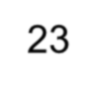 <número>
Inspección de produtos agroalimentarios – Aspectos relativos á súa trazabilidade
Referencias bibliográficas
Guía para la aplicación del sistema de trazabilidad en la empresa agroalimentaria.  Agencia  Española  de  Seguridad  Alimentaria  y Nutrición. Ano 2009.
Normas de información alimentaria e marcado de salubridade dos produtos alimenticios en España e na Unión Europea. Goberno Vasco e Concello de Bilbao. Xaneiro de 2017.
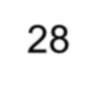 <número>
Inspección de produtos agroalimentarios – Aspectos relativos á súa trazabilidade
GRAZAS POLA VOSA ATENCIÓN
Inspección de produtos agroalimentarios – Aspectos relativos á súa trazabilidade